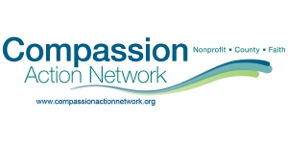 CAN Connect Presents:

 School Based Mental Health in MN:   
What We've Learned and Where We're Going
May 18, 2017
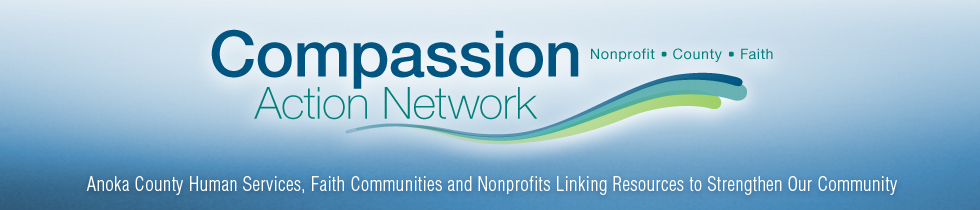 Our Mission:

To foster collaborative opportunities to creatively address community needs in Anoka County.


If there is a topic you would like CAN to cover at the next event, please talk to us after or visit our website and send us a message
www.compassionactionnetwork.org
We know it works: Evaluation Data from MPS ESMHP
Access and sustained engagement in treatment
85 % of students seen once face to face; 70% within 10 days; 50-60% 1st time receiving services; 45% of students seen for the 1st time where found to be SED 
Average 17 visits per school year and average of 25 over multiple years
Improved mental health functioning
Parents and teachers report decreases in the emotional and behavioral problems on the Strength and Difficulties Questionnaire (SDQ)
Improved school functioning 
Decrease in school suspensions for students receiving mental health treatment 
Principals and school social workers reported reduced office referrals and student suspensions
1 year Research Study: Participants
Construction of matched sample
1st step: Match the 7 ESMH schools to 7 similar schools in the district, school were matched on: 
K-5 or K-8 status
% students receiving free/reduced lunch
racial demographics
% student mobility
total enrollment within the school
1 Year Study: Change Mean Suspension: Full/African American
Suspension Data Change in Suspensions from SY06 to SY07
1 Year Study: Change in Attendance: SY06 to SY07 (N=35, N=20)
Total Sample of Treatment kids = 159
N=40 (25%) had less than 90% Attendance in SY06 (5 kids missing data in SY07; sample 35 students)
Total Sample of 133 comparison
N=20 (15%) of them had lower than 90% attendance in SY06
Necessary Features for Success
To achieve these outcomes:
More than just a therapist in a school
Significant work on relationships, collaboration, consultation, and coordination at the school level
Collaboration, coordination and problem solving at the system level (district, county, health plans, providers, etc.)
Work at the state level focusing on regional issues and providing a practice framework that can be adapted to local environment
These activities at the building level need to be funded
Sustaining School Mental Health
Key Components to Sustainability
Build program with sustainability in mind
Significant partnership development 
Learning how each others systems work
Select providers together so you know the partner you chose can get a contract with them
Eligible providers, Eligible services, Eligible students
Trust and transparency 
Build on existing funding streams and diversify funding
MH $$ - Health Insurance, MA
County – un and under insured
Building Sustainability: Programmatically and Financially
Systematic and Systemic 
What are the current and developing policy initiatives related to mental health and education? 
Who are the logical partners?
How do I help you meet your organizational goals? 
How does this become a “way of doing business”?
How do we access constant and stable funding streams?
Are we staying on track?
How do we know this works? How do our stakeholders know this works?
Are we building something that can grow?
Collaborative Planning
How do I help you meet your organizational goals? 

Agency and school administrators design the system together
Align efforts – small shifts can make a big difference
Capitalize on the strengths and resources of partners throughout the planning process
Shared leadership - which organization is in the strongest position to take the lead in accomplishing a goal
Building Service Model
How does this become a “way of doing business”?
Build the needed component into organizational structure and operating procedures
Elements of clinical service: 
Service delivery: 
Beyond the presence of a clinician
Universally accessible mental health services within school context and with school staff 
Role clarification and integration
Training and cross training
Collaboration and commitment
Financing the Model
How do we access constant and stable funding streams?
Limit expense
Using existing organizational structures limits additional expense
School district student support services provide school wide, prevention and early intervention components and access to intensive community based services
Use mental health funding streams 
Identify partner benefit
Associate unreimbursable activities with partner goals
Demonstrate enhancement to delivery system (access, coordination across systems, efficiency)
Collaboratively built and Maintained
Common theme across components 
Service model – practice model 
Hennepin County SMH work group just completed a consensus statement on the SMH practice framework 
State SMH grantees are working towards a similar type of consensus statement 
Financing and contractual relationships 
Clear roles and responsibilities across programs 
Moving towards a more consistent conversation about shared benefit and shared financial responsibility 
Building consistent data, evaluation, and research
Public Sources of Funding for Sustaining
3rd party reimbursement from health plans
MA fee for service, MA managed care- PMAP 
Commercial plans – health plans try to make the commercial product as similar to their PMAP
County reimbursement for un- and under-insured clients with mental health diagnosis
District contributions for support and ancillary services
State grant supporting services for a couple of our mental health partners
Private Sources of Funding for Sustaining
Each agency contributes resources for program sustainability (e.g., meeting time, planning, braiding some resources, etc.)
Foundation support
Local Children’s Mental Health Collaborative Support – ongoing grants 
Pursuing grant support for outreach, prevention, early intervention work and training in EBPs
Making the Case – Schools
School District 
School survey data – principals and social workers continually rate high quality, collaborative relationships and decreases in office referrals, and suspensions, increase in attendance and academic achievement 
Empirical data on decreasing suspensions and increase attendance – showed evidence of closing the suspension gap with African American
4 year Longitudinal study show a positive impact on reading scores 
School Mental Health Part of the Strategic Plan
Making the Case – County and State
Efficiently and effectively increases access and engagement for a population difficult for these systems to reach
Keeping students from more intensive and costly services 
Can reduce drop out and improve the graduation rate 
Helps state and local governments achieve their children’s mental health system mandate
Make the Case – Health Plans
Reaching children and adolescents earlier 
State data showed 50% of 8400 children served in 2008-2010 – 1st time receiving services 
Of that 50% - half of them were found to qualify as Severely Emotionally Disturbed 
More successful engagement in treatment – average number of clinical contacts in 1 year – 17; over 4 years – 25
Evidence of decreasing mental health symptoms – 65% showed improvement of SDQ
Funding, Design and Outcomes
State wide high level leadership group – funding, program design and local outcome, evaluation and research can not be separated
Critical for programs to show that they are effective at reaching stakeholder goals and missions 
Must have ongoing data and evaluation
Must show efficient and responsible use of current funding streams (don’t leave $$ on the table because of inefficient billing practices)
What School Staff Had to Say
92% felt that mental health clinicians were well integrated in the schools 
88% said they were more mindful of mental health needs because of MH services available in their building
98% said students more likely to receive MH care
80% strongly agreed onsite services increased ability of clinicians to help students 
School setting made services more welcoming to parents especially low-resourced families
Evaluation of SMH Service in Hennepin County (Wilder Research, Sept 2016)
What Parents had to Say
Collaborative work between clinicians, school staff and families helps caregivers feel more connected to school 
76% said students relationship with school staff either improved a little or a lot
75% said students interest in school increased
88% said my child has greater sense of belonging to the school community 
75% said their children were more involved in school
Evaluation of SMH Service in Hennepin County (Wilder Research, Sept 2016)
Contact Information
Mark Sander, Psy.D., L.P.
Hennepin County and Minneapolis Public Schools
Senior Clinical Psychologist
 Director of School Mental Health
Visiting Scholar, Wilder Research 
Master Trainer, Adverse Childhood Experiences Study (ACEs)
612-668-5489
mark.sander@hennepin.us
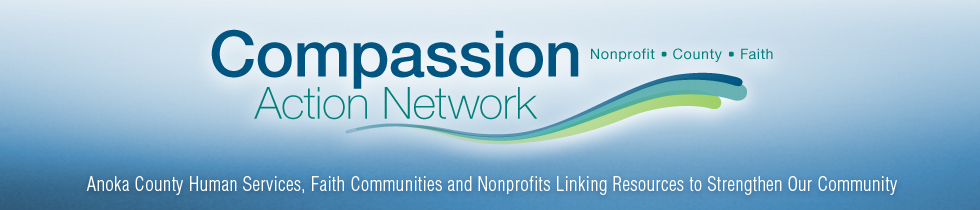 Community Panel
 
Anoka-Hennepin Schools – Dr. Nita Kumar
Lee Carlson Center for Mental Health & Well Being – Rob Edwards, Executive Director
Anoka County Children’s Mental Health – Raynelle Delvo, Social Worker
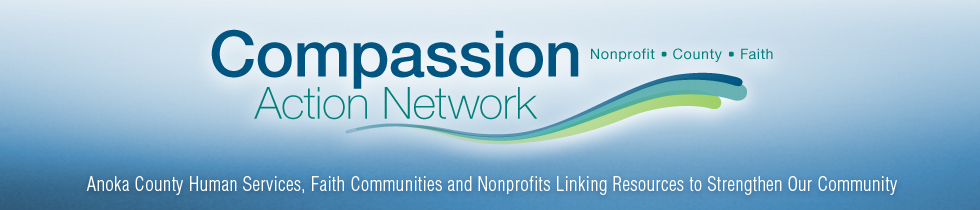 Thank you so much for attending!